Рисование вазы
Ваза — сосуд изящной формы, с живописными или лепными украшениями, сделанный из глины, фарфора, камня, стекла, металла и других возможных материалов.
Среди сосудов этого рода особого внимания, по своей важности для истории искусства и археологии, заслуживают античные расписные вазы из обожжённой глины
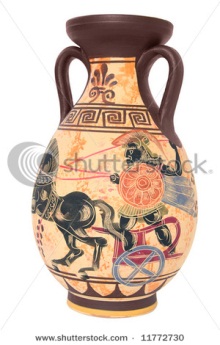 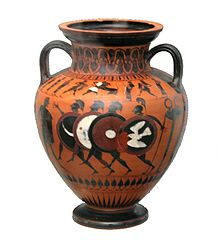 Приемы при изготовлении расписных ваз: гончар брал тонкую, хорошо просеянную и перемятую глину и, вылепив из этого материала руками общую, ещё грубую форму сосуда, обтачивал его и отделывал на гончарном станке; при этом ручки и шейка вазы изготовлялись отдельно и уже потом приставлялись к вазе. После того как сосуд уже окончательно получил надлежащую форму, его сушили на солнце или слегка обжигали в печи. Такая высушенная или слабо обожженная ваза поступала в руки живописца
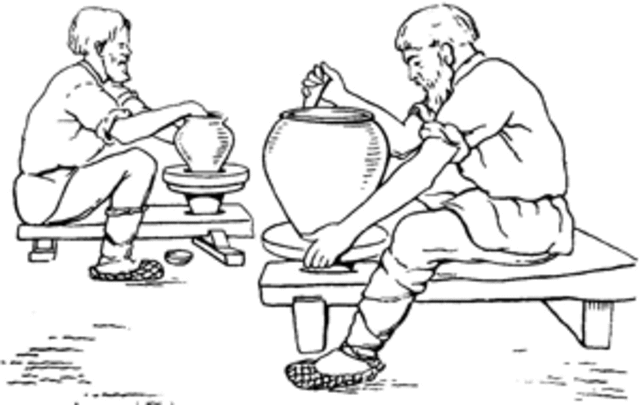 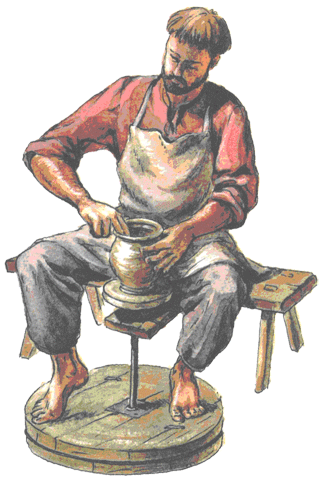 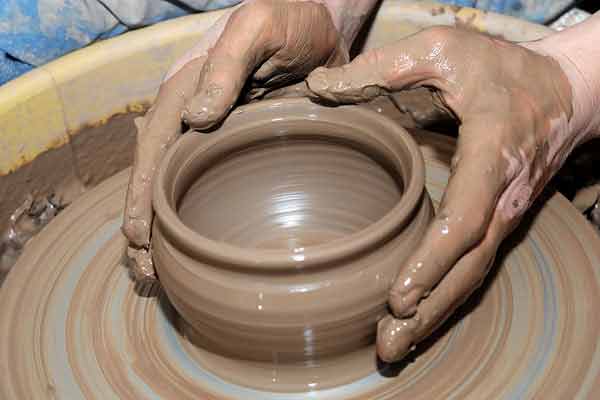 В отношении формы расписанные сосуды представляют большое разнообразие. Она соответствовала употреблению, для какого предназначался сосуд, и изменялась смотря по месту и времени производства и личному вкусу производителя.
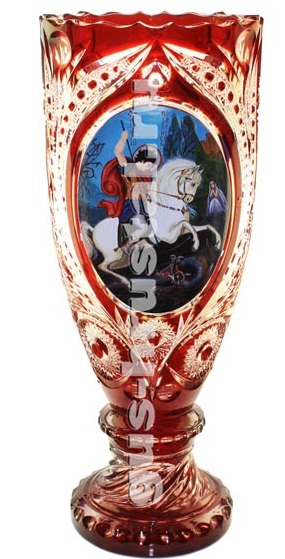 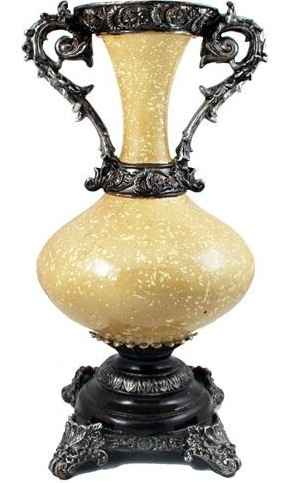 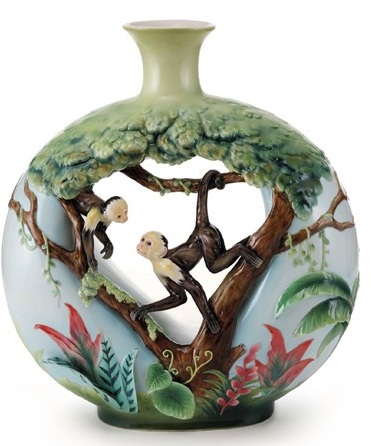 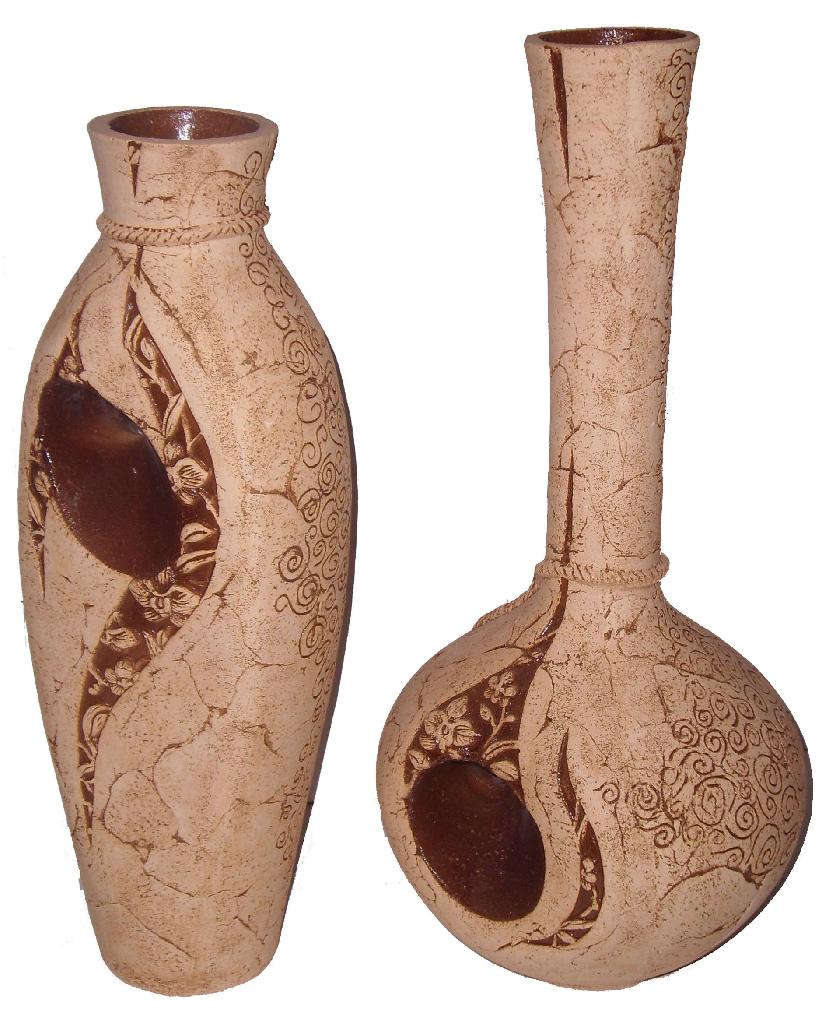 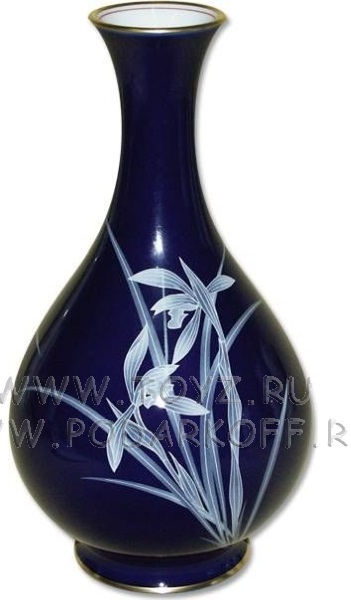 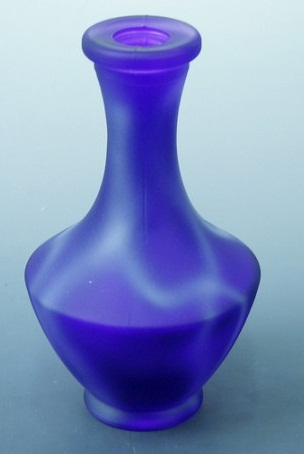 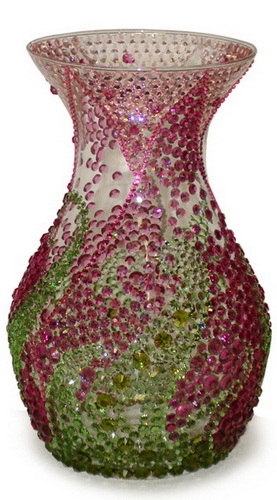 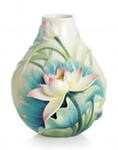 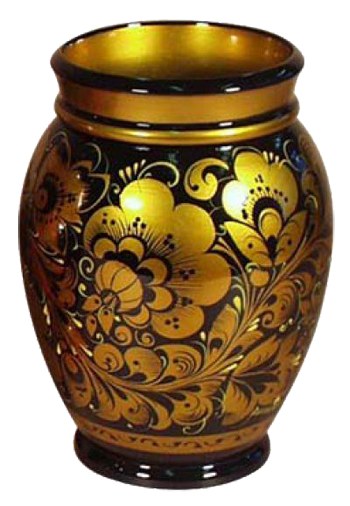 Издавна художники любили изображать вазы в своих картинах.
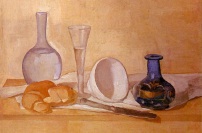 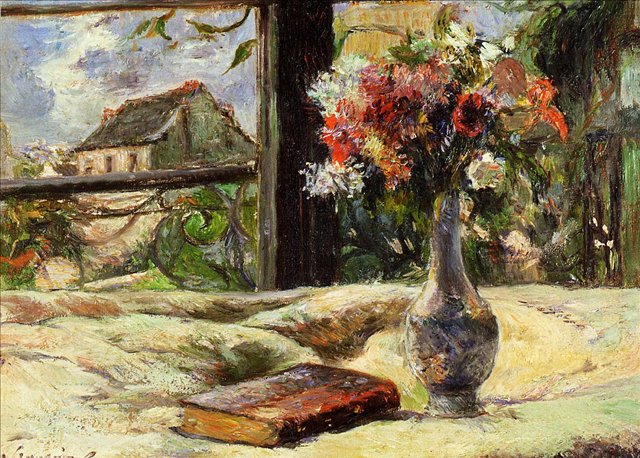 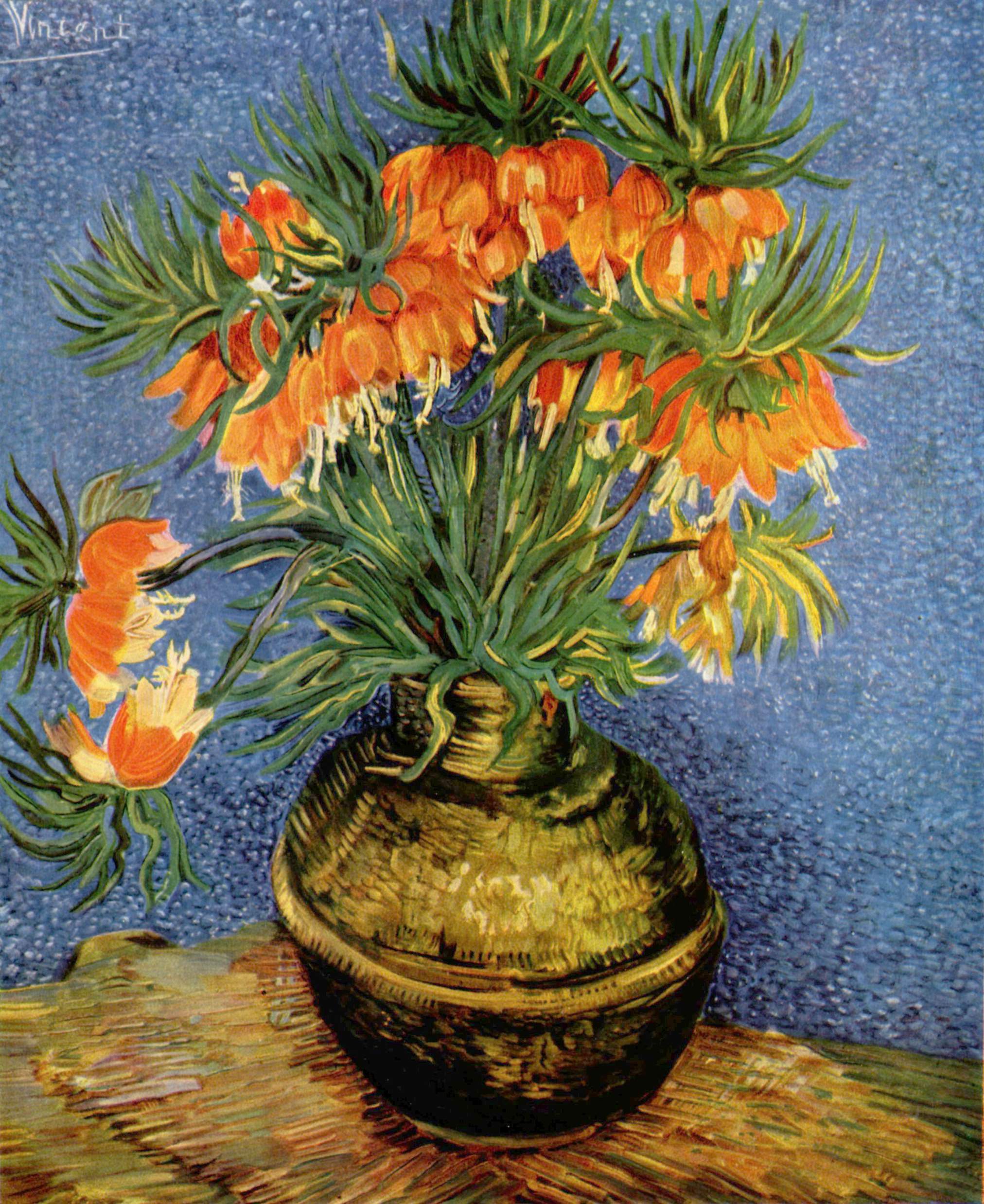 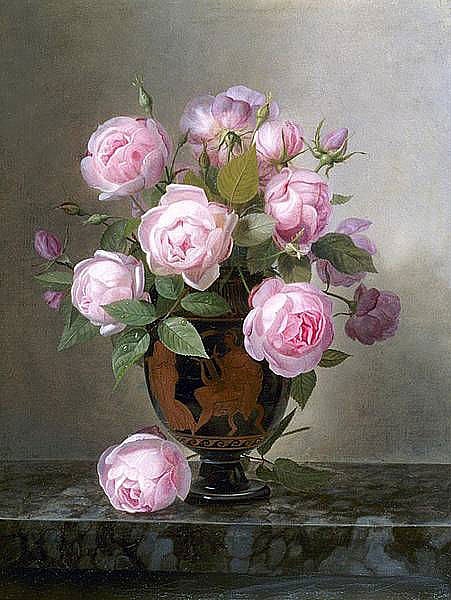 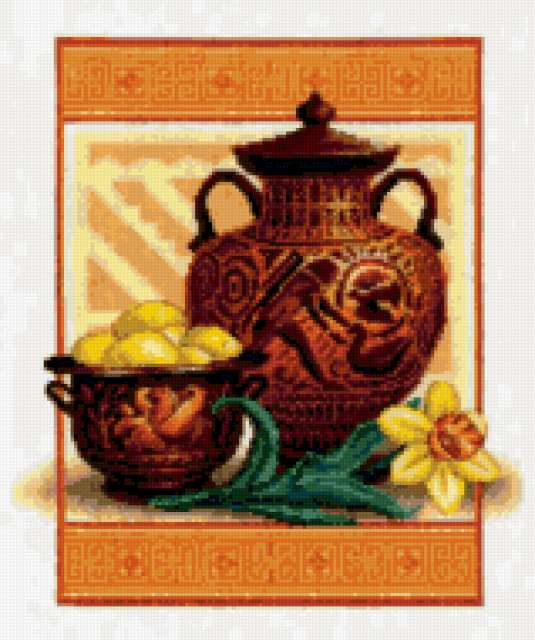 Сегодня и мы будем рисовать вазу. Сначала рассмотрим этапы.
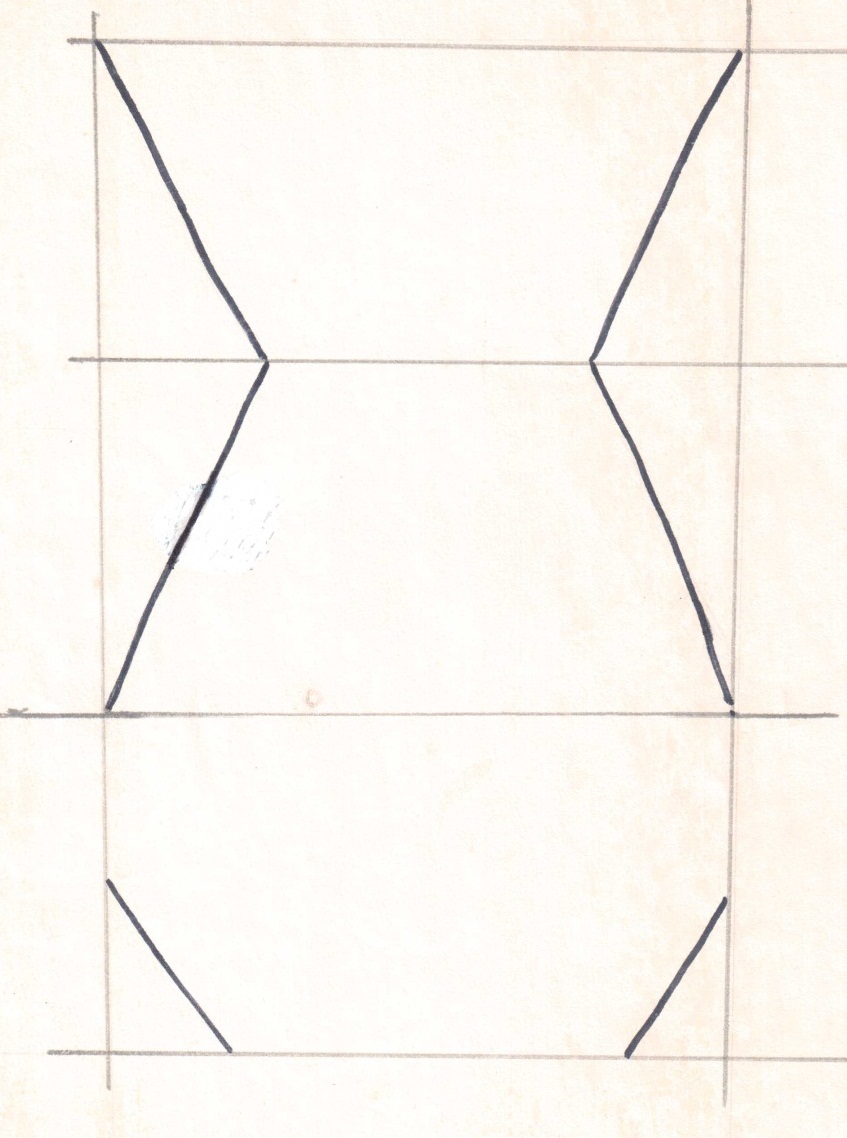 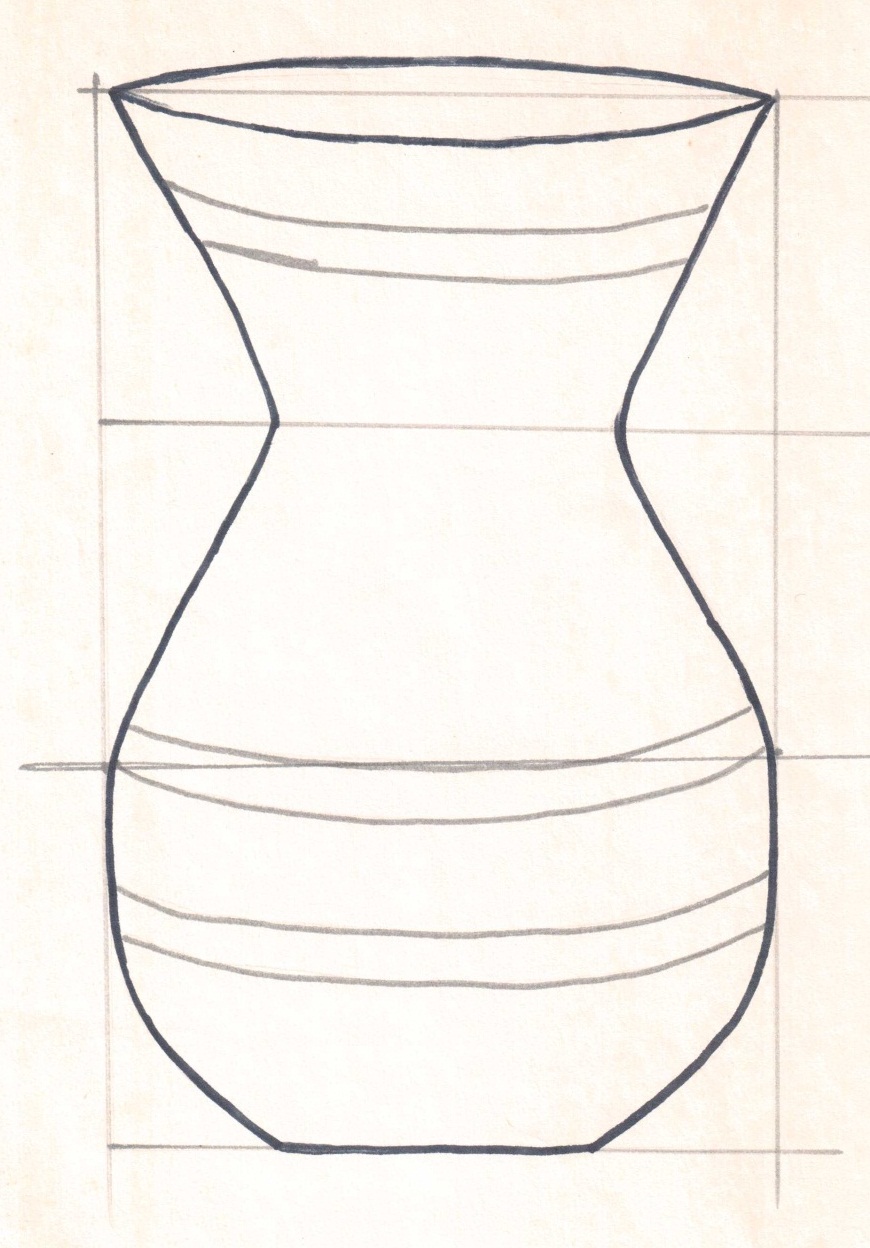 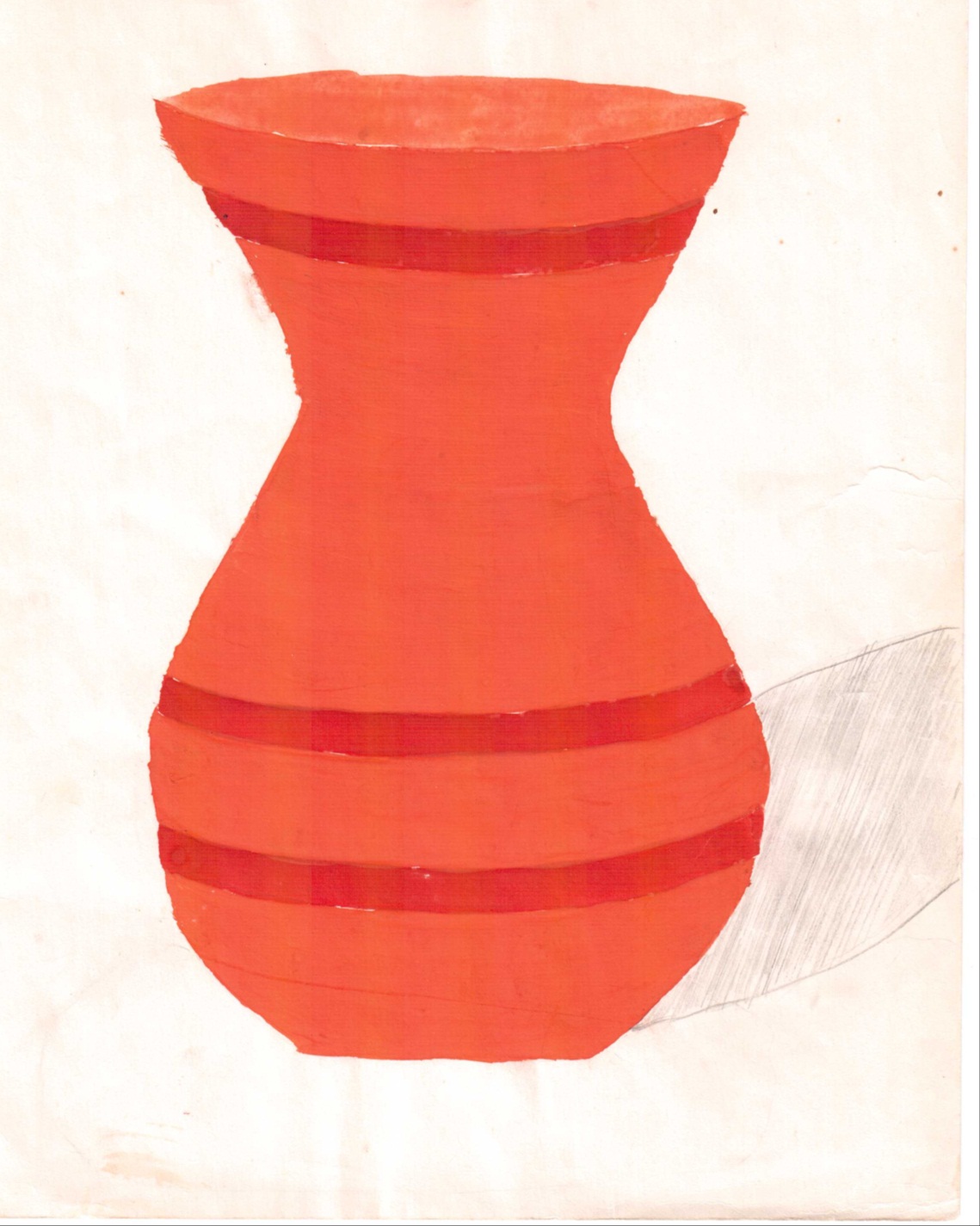 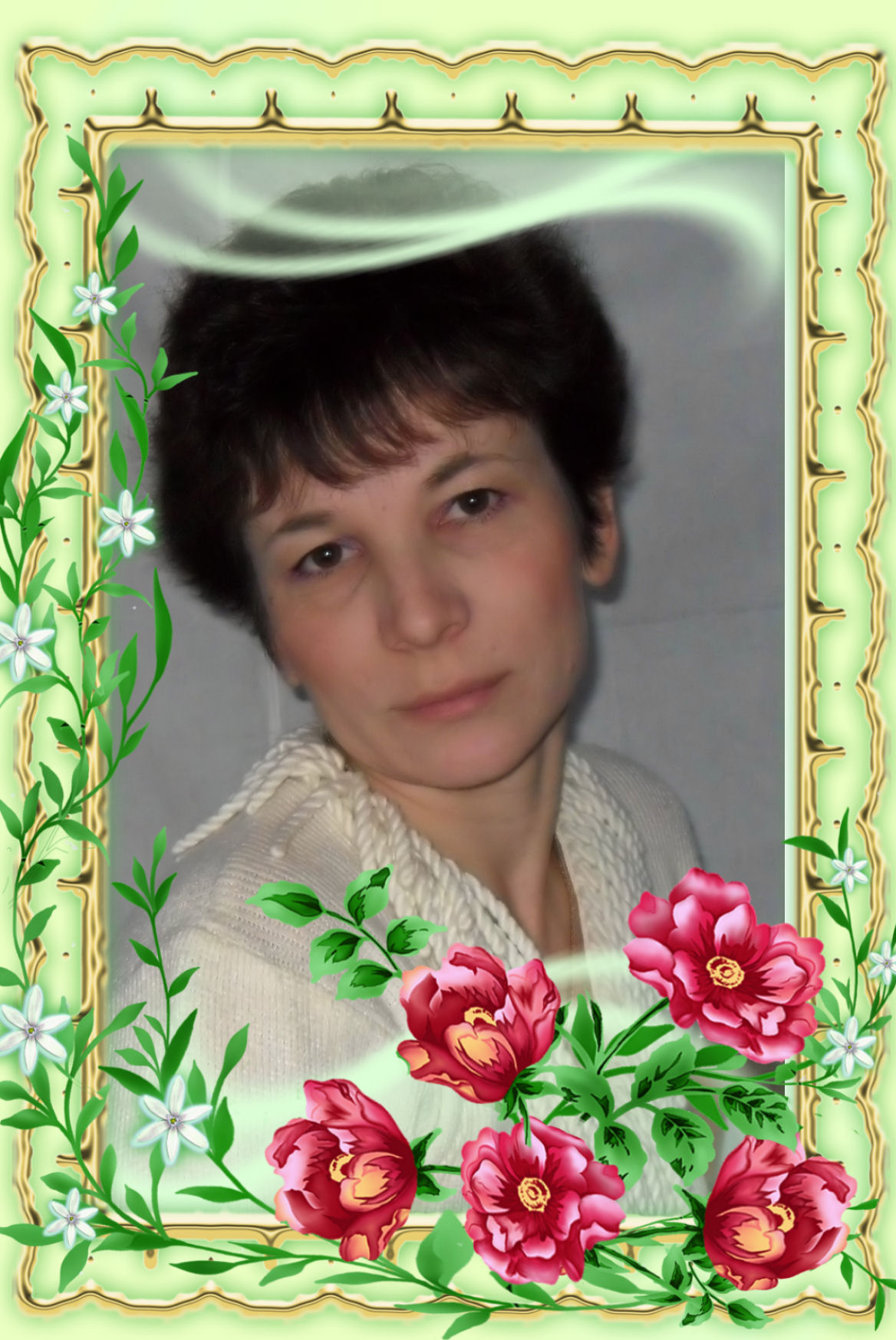 Гизатуллина Фануза Наиловна учитель начальных классов Старо Ямкинской ООШ Алькеевского района Республики Татарстан